Cybersecurity Threats in 2023Case Studies in Cyber BreachesLessons Learned the Hard WayMay 2023
2
Cyber Security Services at CLA
Information Security offered as specialized service offering for over 25 years
Penetration Testing and Vulnerability Assessment
Black Box, Red Team, and Collaborative Assessments
IT/Cyber security risk assessments
IT audit and compliance (HIPAA, GLBA/FFIEC, NIST, CMMC, CIS, etc.)
PCI-DSS Readiness and Compliance Assessments (PCI-DSS)
Incident response and forensics
Independent security consulting
Remediation assistance
Internal audit support
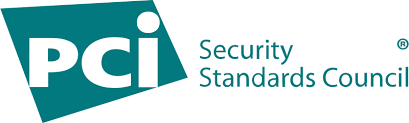 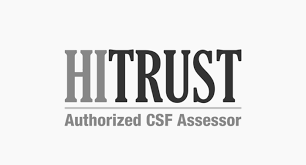 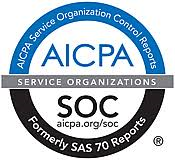 *Callahan and Associates 2021 Guide to Credit Union CPA Auditors.
3
C:\whoami> m0th_man
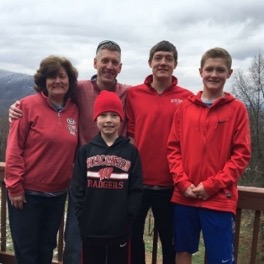 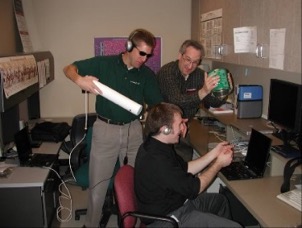 “Professional Student”
Science Teacher / Self Taught Computer Guy
IT Consultant - Project Manager  IT Staff/Help Desk  Hacker
Assistant Scout Master (Boy Scouts)
Boys Scouts Motto: Be Prepared
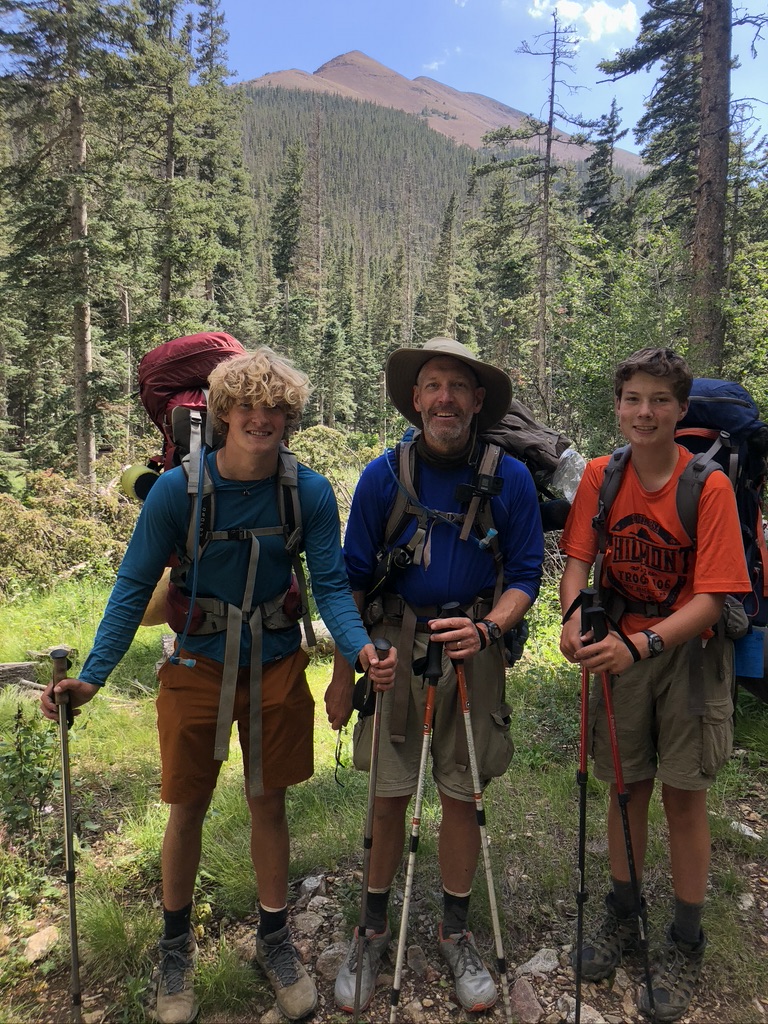 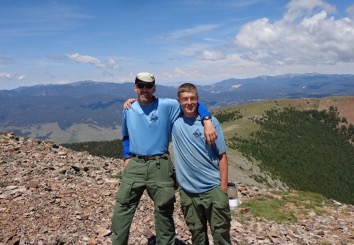 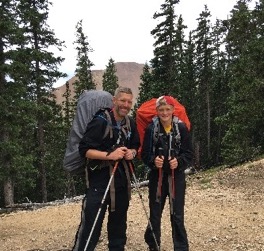 4
Sun Tzu: “Know Your Enemy”The Current Threat Landscape
Raise Your Hand if You Work for a Tech Company
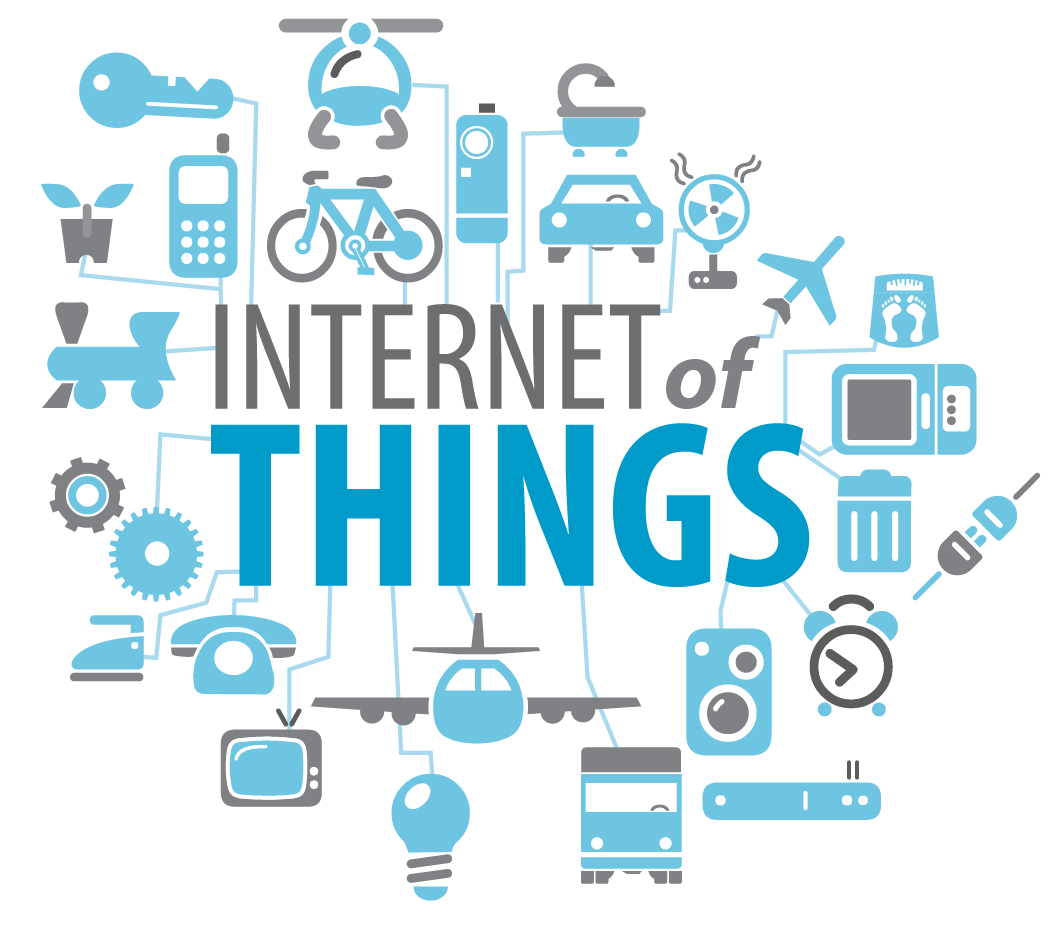 Security cameras
Garage door
Home thermostat
Cable TV remote
Smart TV
Sleep number bed
Roomba
“Hey Siri, what’s my balance?”
Apple Watch or FitBit
“Presence”
Security Cameras
Motion Sensors
Logistics Tracking
Print Vendors
Smart TV Displays
Temperature and Humidity
Digital Assistance
Cloud Applications & Analytics
Bio-Medical Care & Monitoring
“Presence”
Are You Prepared?
6
Cybercrime and Black-Market Economies
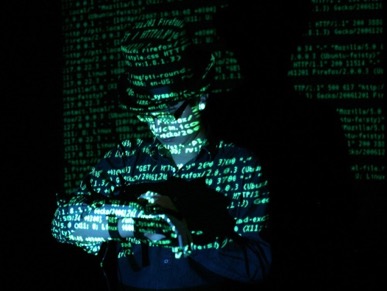 Black market economy to support cyber fraud
Business models and specialization
Underground Marketplace (The Dark Web)

Most common cyber fraud scenarios we see affecting our clients
Theft of information
Credit card information
ePHI, PII, PFI, account profiles, etc.
Log-in Credentials
Ransomware and interference w/ operations
To the Hackers, we all look the same…
They will hit you with any or all of the following:
Email Spear Phishing Attacks
Password Guessing and Business Email Account Takeovers
Payment and Funds Disbursement Transfer Fraud
Ransomware
Extortion to avoid breach disclosure
7
Average Days to Identify and Contain a Data Breach
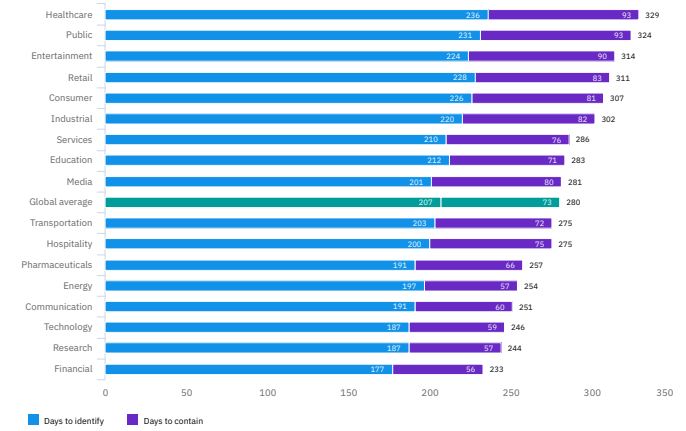 Global average is 280 days
207 days to identify a breach
73 days to contain the attack
Source: IBM Security Cost of a Data Breach Report 2021
8
[Speaker Notes: HC is top of list while Financial Industry is about bottom. Talk about FI regulations.

Hackers can do a lot in and to your network in 231 days (public average)
Learn everything about your CU
Find you crown jewels and take them
Disable backups and security systems
Create numerous back doors
Plant Ransomware (AFTER they are done with everything else…)
Labeling ransomware as the top threat creates a false narrative
Ransomware is usually coupled with other acts and just the most visible part of the attack
These days, ransomware is coupled with data exfiltration
Resuming operations is just the first step
Legal and business ramifications of a data breach can persist]
Behind the statistics
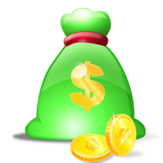 What are they doing while they are inside???
Learn everything about your institution
Find your crown jewels and take them
Disable backups and security systems
Create numerous back doors

Public portrayal of ransomware creates a false sense of security
Ransomware is usually coupled with other acts – Ransomware is simply the most visible part of the attack – it is usually “the last act”
Current ransomware attacks are coupled with data exfiltration
Resuming operations is just the first step
Legal and business ramifications of a data breach can persist
9
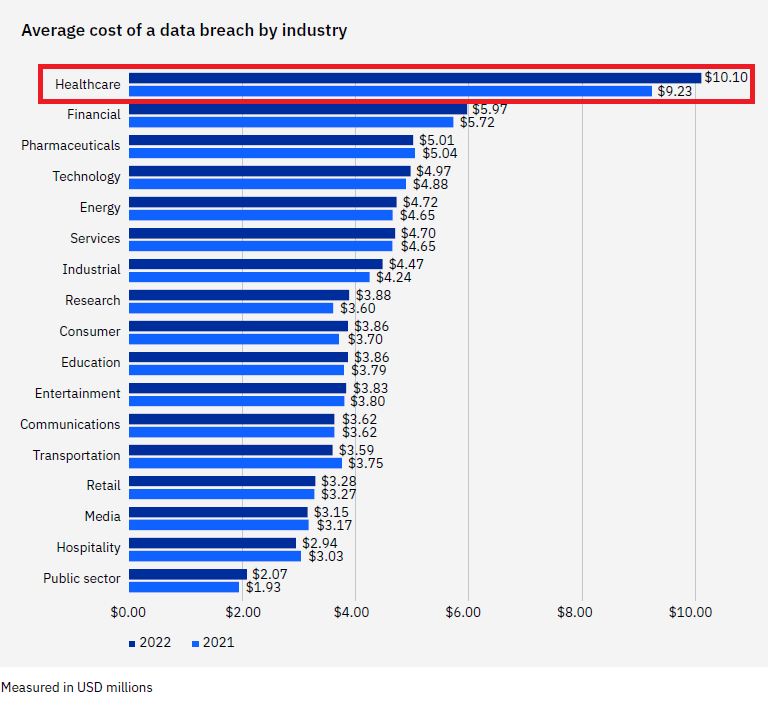 2022 IBM Data Breach Study:

What does a breach cost?
Source: IBM Security Cost of a Data Breach Report 2022
10
Email Spear PhishingThe Root Cause For More Than 85% of Breaches
11
Spear Phishing
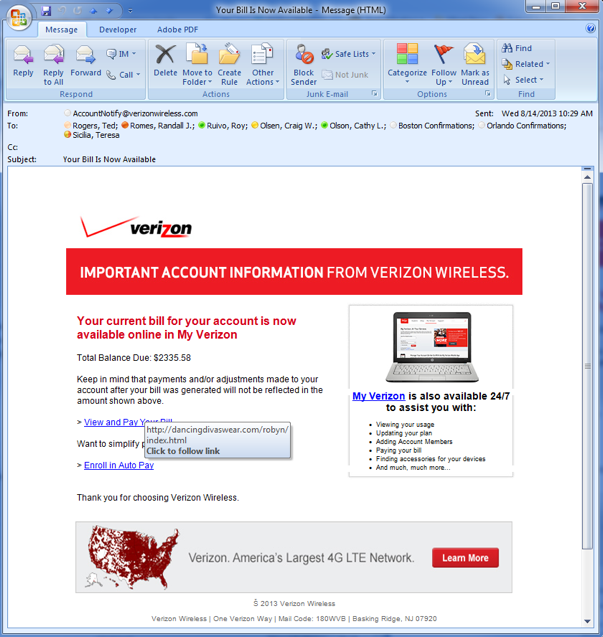 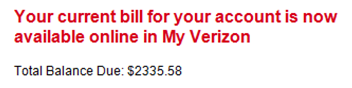 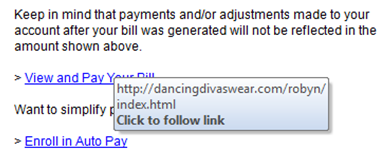 12
Credential Harvesting and Password Guessing:
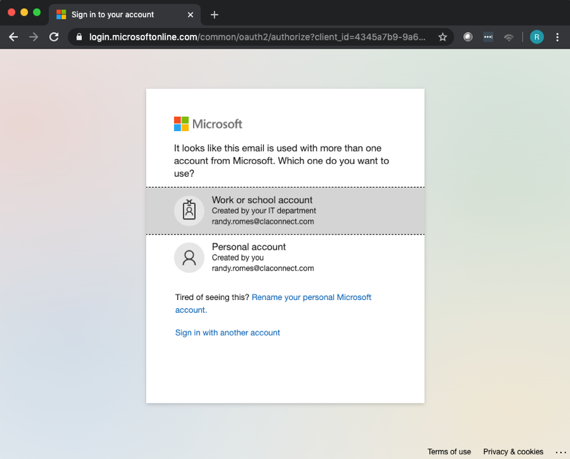 Attacks on Office365
Password guessing attacks
Phishing that harvests credentials
13
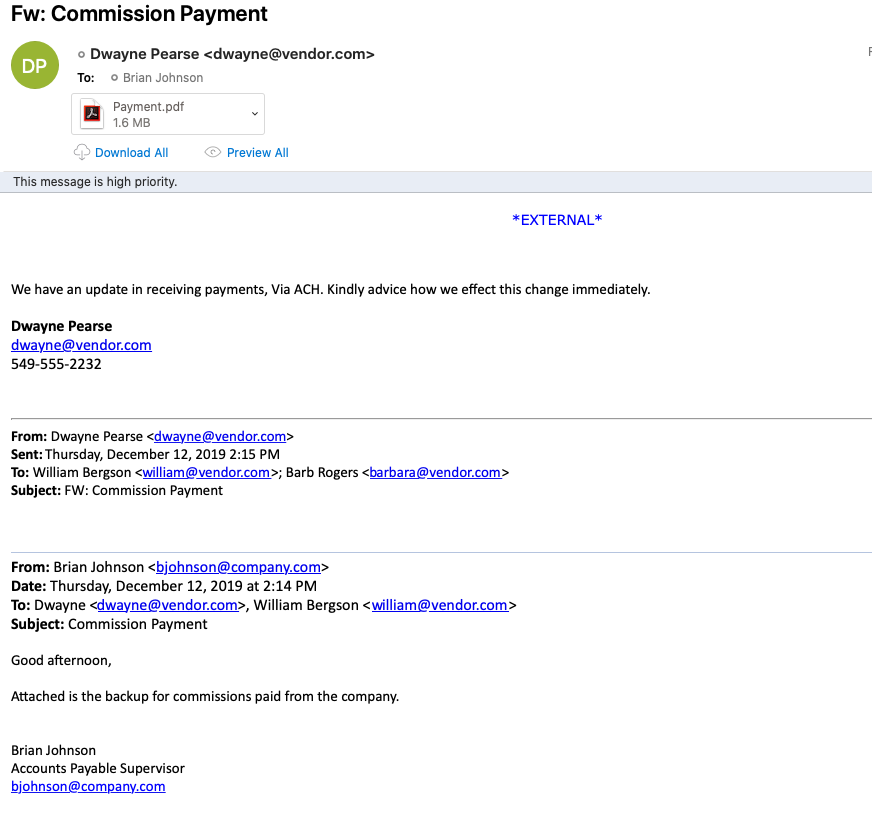 Business Email Compromise
Fraudsters impersonate employees, service providers, or vendors via email in an attempt to…
EXAMPLE
Finance person phished
…gift cards…
IT staff “investigated…”
IT staff “shut it down”
We are good (right?)
14
Business Email Compromise - Examples
RECENT EXAMPLES in the last 4 weeks…
Finance person’s email account is compromised.…
Finance person phished
…gift cards…
IT staff “investigated…”
IT staff “shut it down”
We are good (right?)
Issues
Retention time and data storage limits
IT is not equipped to perform incident response
15
[Speaker Notes: IT admin:
Standard/general Domain user account NOT DA
HOWEVER, standard/general Domain user is Admin in Cloud (O365)
E5 License]
Does Your Organization Already Use a Phishing Service?
These services are best categorized as training and training effectiveness measurement tools.
They are NOT penetration testing…

There is a “so what factor” that you may be missing…
“We already use _______”
“IT tests our people every ___”
”Click through rate is ___”
“Failures are required to take training…”
“We report results to the board quarterly…”
These are important…
16
The Supply Chain Exposing UsEmbedded / Open-source Software
Log4j and Other Imbedded Software Components
17
Software Vendor/Supply Chain Risk Management
Recent Significant Issues:  
Common software components with exploitable vulnerabilities.
Recent examples include
“Log4j” Java vulnerabilities…
Pkexec - CVE-2021-4034 (PwnKit)
Python – CVE-2007-4559
September 2022
15-Year-Old Python Flaw Slithers into software worldwide
An unpatched flaw in more than 350,000 unique open source repositories leaves software applications vulnerable to exploit.
Google: 
Log4j vulnerabilities
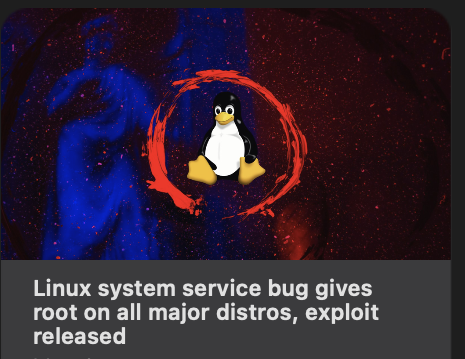 18
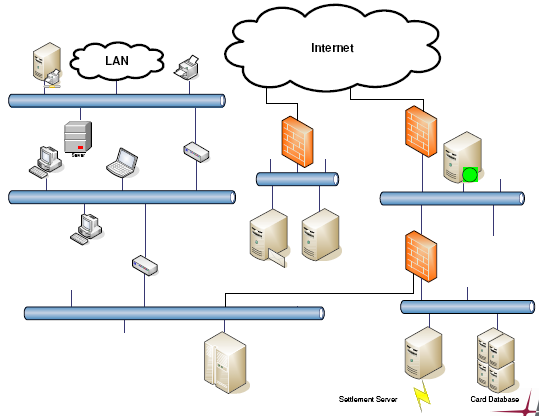 Java in Firewall(s)
Java in 
Multifunction device

Java in 
Printer

Linux appliance

Where else?
Java in web server
Java Software and Log4j
19
Software Vendor/Supply Chain Risk Management
Inventory
Controlled use of Administrative Access
Secure Standard Builds
Vulnerability Management
Logging, Monitoring and Alerting

Vulnerable API Interfaces and  Web Services
20
[Speaker Notes: All software products have bugs/vulnerabilities…
In-house development: what (open source) code repositories are we using
What are we doing to assure they are “clean”
Vendor supplied software development: what (open source) code repositories are THEY using
What are THEY doing to assure they are “clean”
What are WE doing to assure THEY are “clean”

What impact does this software have on the institution…
Do we have an accurate “inventory”?
If it is hacked/breached?
If it is down for… 2 hours?  2 days?  2 weeks? 2 months?]
Interference With Operations & Extortion
Ransomware is not going away…
21
Ransomware
Ransomware bursts on the scene more than eight years ago…
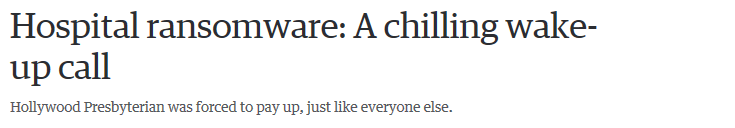 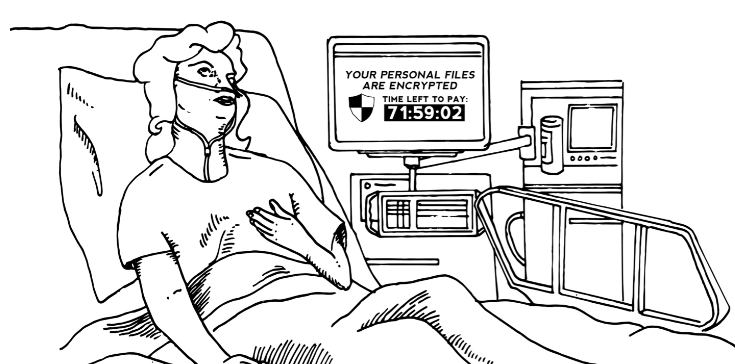 22
[Speaker Notes: Describe Imperial County.  
- Ransomeware demand of $1.2M
Estimate to recover on own and fix was over $3M
WOULD NEED TO DO THIS ANYWAY…
Did NOT pay
More than 8 months later… still not done fixing and cost has soared past $3M]
Ransomware
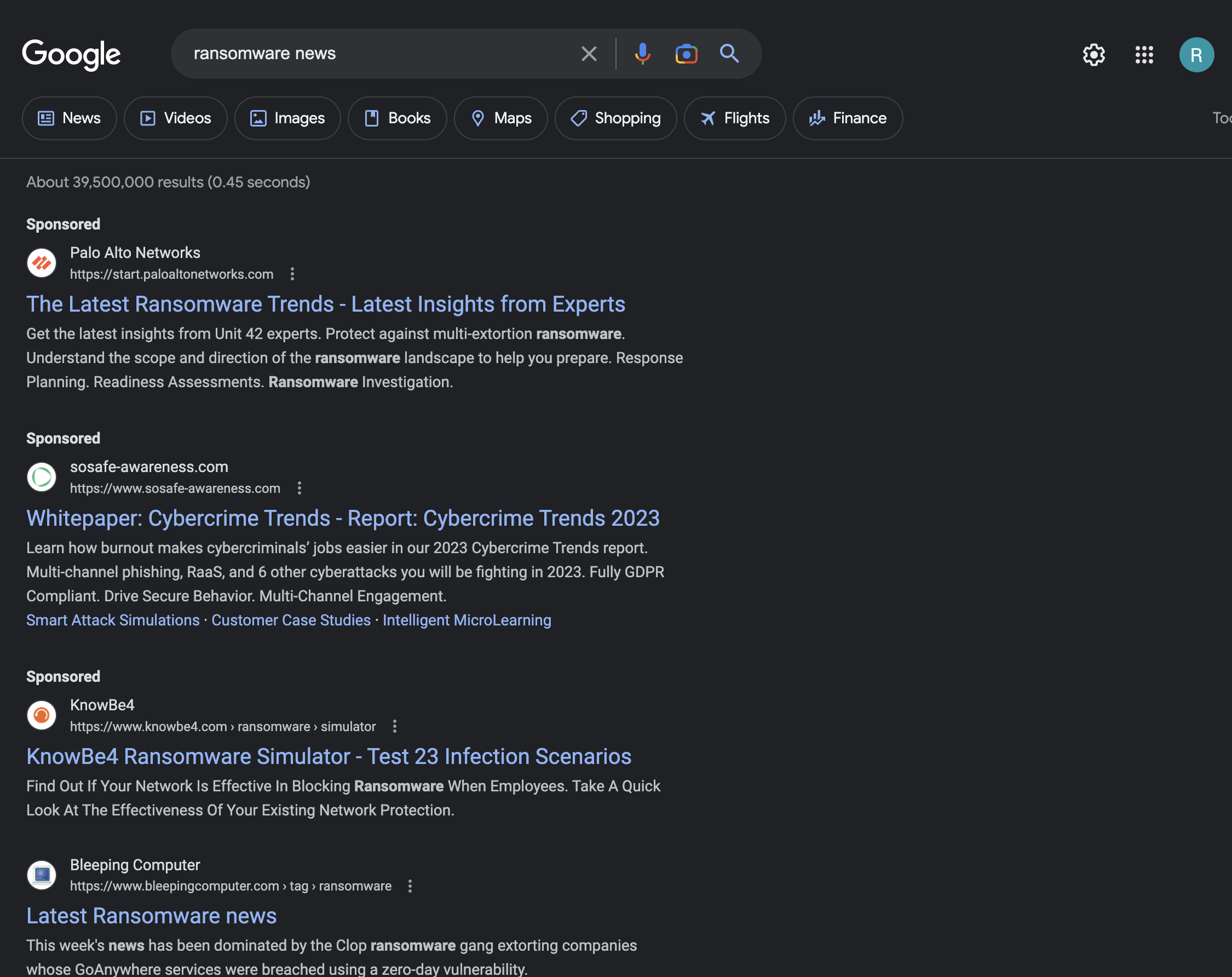 23
Late Last Year…
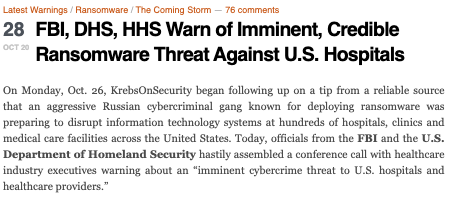 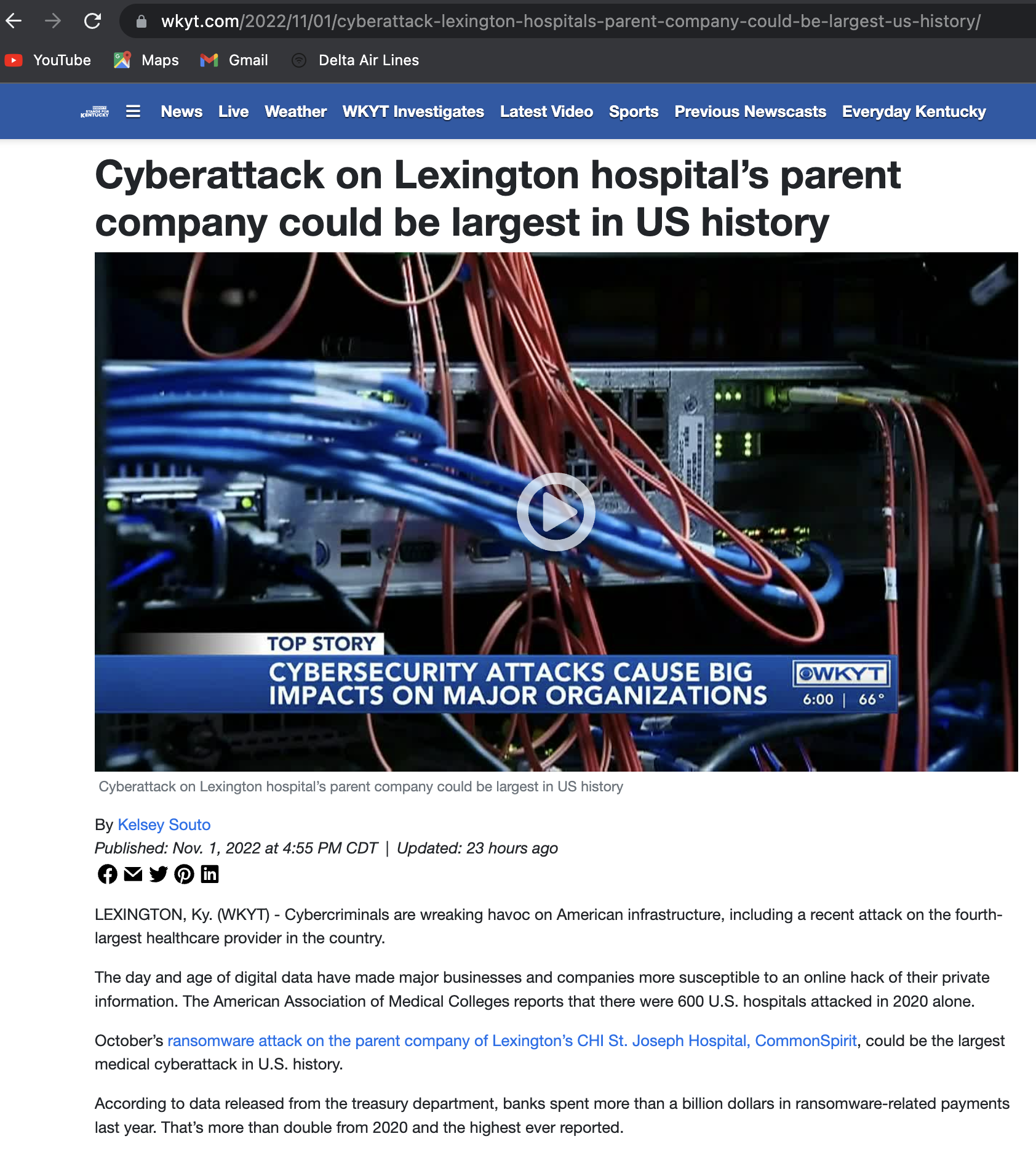 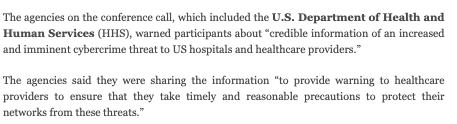 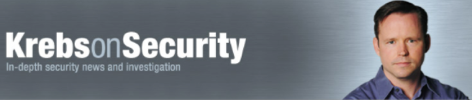 https://krebsonsecurity.com/2020/10/fbi-dhs-hhs-warn-of-imminent-credible-ransomware-threat-against-u-s-hospitals/
24
[Speaker Notes: Describe Imperial County.  
- Ransomeware demand of $1.2M
Estimate to recover on own and fix was over $3M
WOULD NEED TO DO THIS ANYWAY…
Did NOT pay
More than 8 months later… still not done fixing and cost has soared past $3M]
Ransomware Attacks Continue to Evolve
Ransomware
Earliest versions attack consumer availability 
2nd generation attacked business availability & confidentiality
Newest versions
Successful against all operating systems
Include Internet banking trojans (Zeus Sphinx Trojan) 
Search for and encrypt back ups first
FINISH with threat of data disclosure (DR is not enough…)

If you have not tested your susceptibility to Ransomware…???

If you have not tested your recovery capabilities, from bare metal up…???
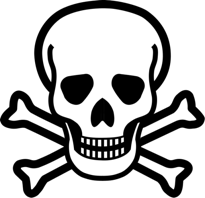 25
Standards Based Operations“People, Rules, and Tools”
Reliance - It Starts with Policies and Standards
Security is not a product
People, Rules and Tools
What do we expect to occur?
How do we conduct business?
Who is responsible for what?
Standards based operations from a governance or compliance framework:
HIPAA, GLBA, (State Laws?)	-----  Regulatory
PCI – DSS, CMMC		-----  Contractual
CIS Critical Controls, NIST	-----  Operational standards
27
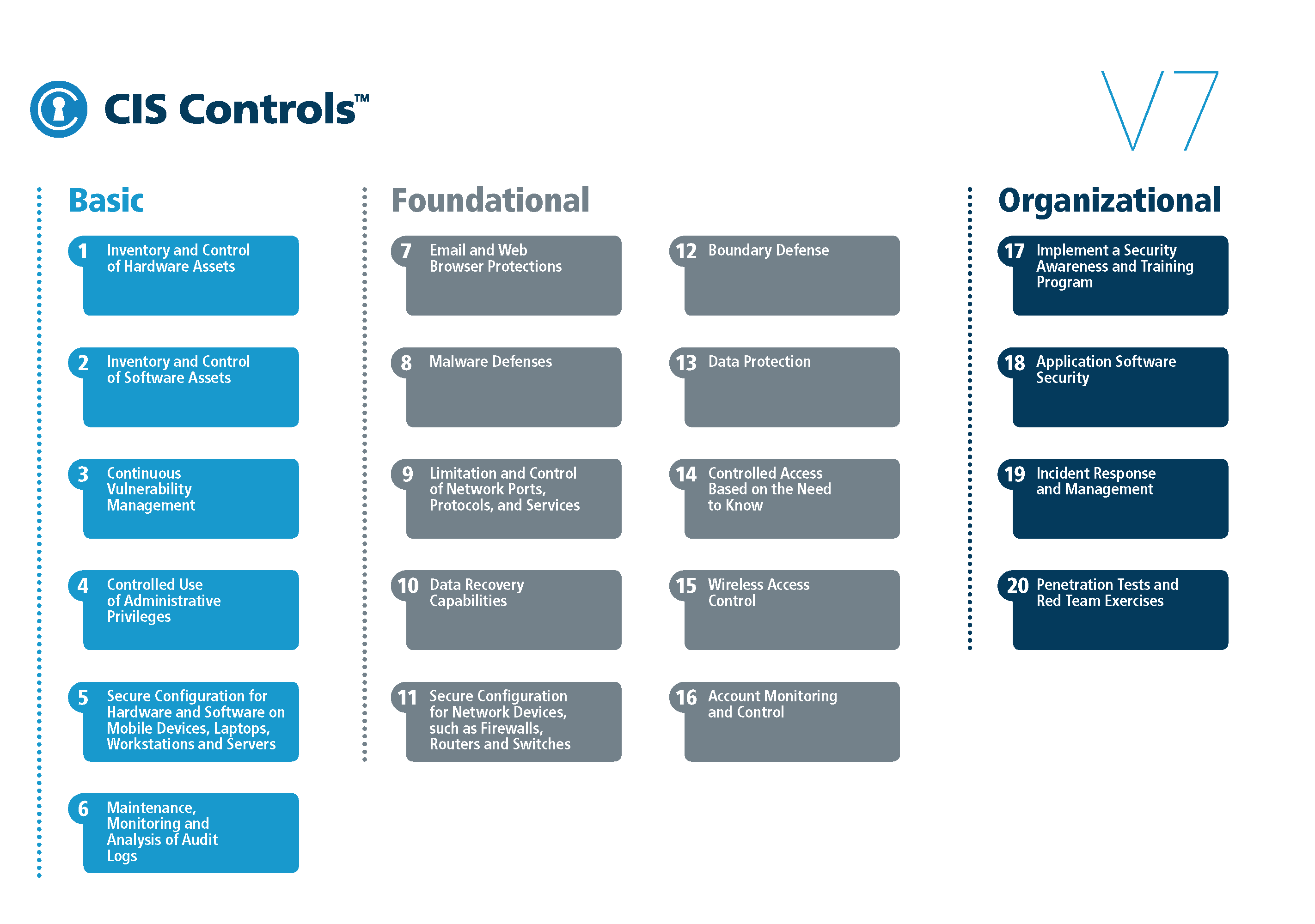 Standards Based IT and Cyber Operations
https://www.cisecurity.org/controls/
28
[Speaker Notes: New version has more focus and emphasis on internet based/cloud based systems and processes…

Implementation groups

CLA is licensed to use CIS tools and materials.  Please check with CLA IT if you have questions.]
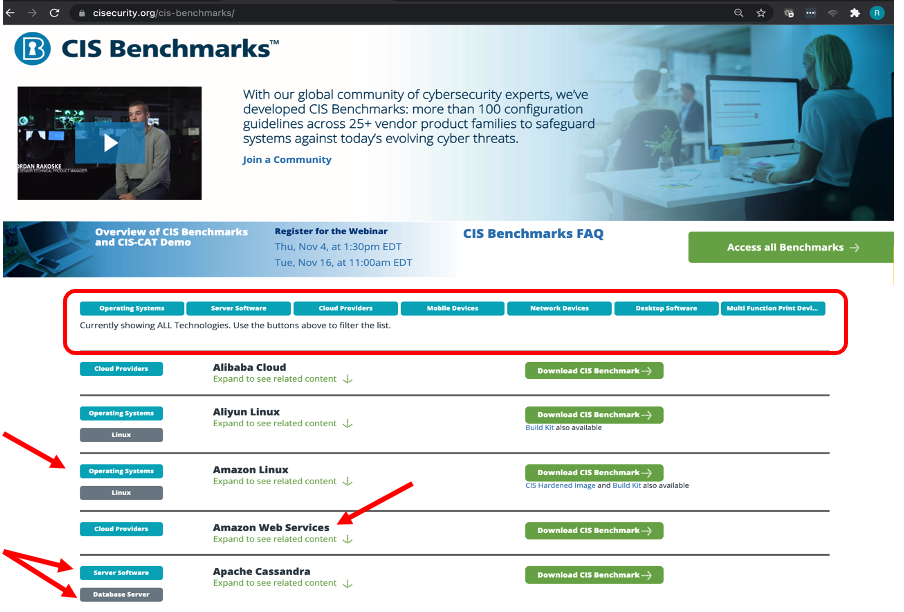 CIS Benchmarks

Checklists and How-to guides for just about everything
Operating Systems
Server Software
Network Devices
Cloud Implementations
Etc.
29
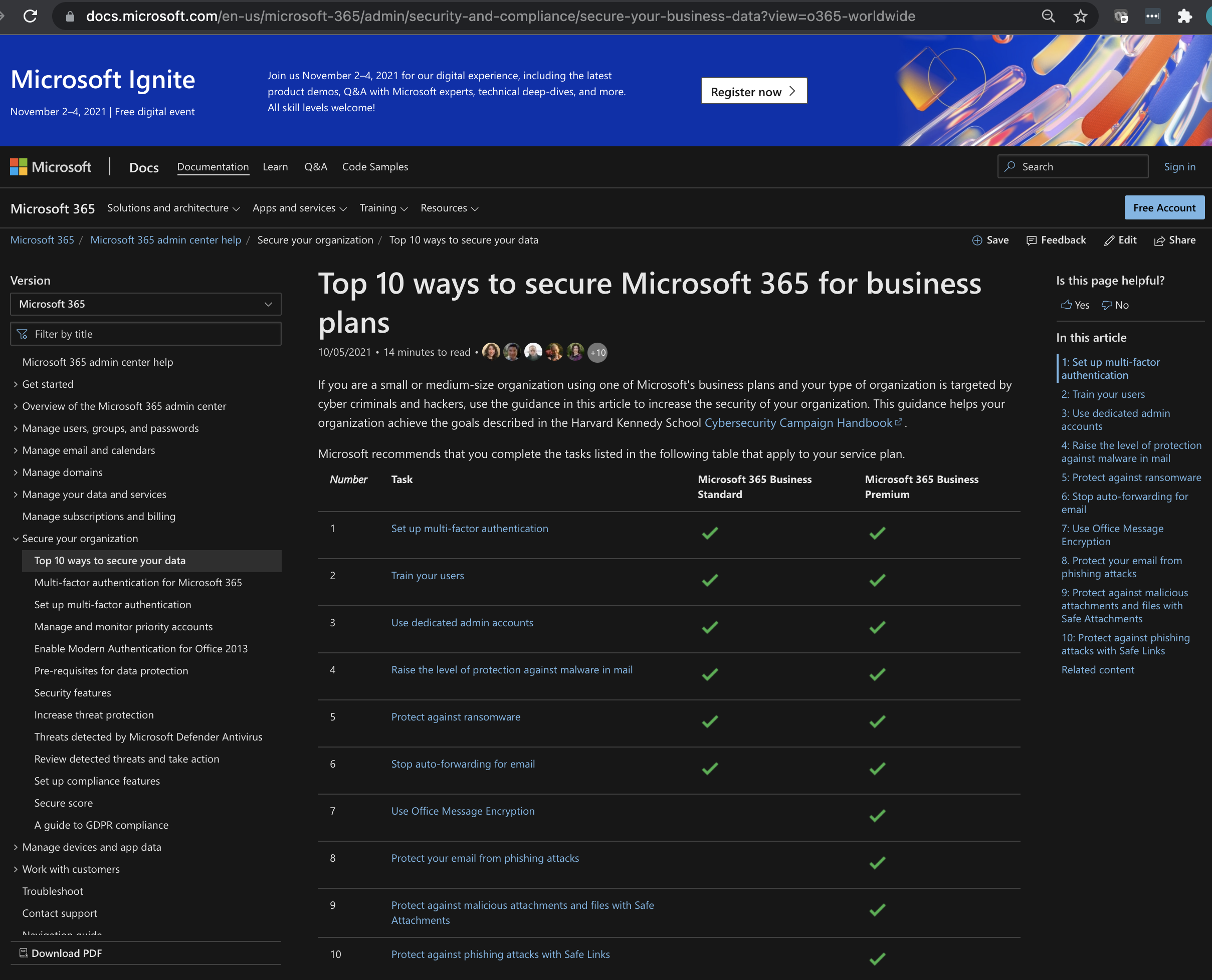 Secure Office 365
NOT fully secure by default

Needs to be secured:
Enable/Turn On security features
Harden (email) security
Fine tune logging, monitoring and alerting
Enforce retention periods


Security configurations need to be periodically assessed.

Logging is based on license level.
30
Operational Discipline
Disciplined change management
Consistent exception control and documentation
Should include risk evaluation and acceptance of risk
Risk mitigation strategies
Expiration and re-analysis of risk acceptance
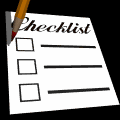 31
Passwords
Old Rules (NIST – 2005?)
Length (8+ characters)
Complexity (Aa4@)
Forced expiration (every_____)

New Guidance (NIST – 2018?)
Loooooooong Passwords
No expiration
Especially important for administrative accounts (CIS 4)
32
[Speaker Notes: Exceptions… 10% / 33% failure rate… so what factor

Length more important than complexity
Pass phrase/natural language

Last Pass
KeePass
Google Authenticator

Most applications have this]
Password Strategies:
Multi-factor authentication on ALL external systems
Password management tools
Pass Phrases – Loooooong natural language
Password21           <-------------  Unforgiveable!
Summer21          <-------------  Terrible
N*78fm/1        <-------------  Painful
Wallet Painting lamp  <--  GOOD
The Packers always beat the Bears!  BEST
Audit your passwords
33
[Speaker Notes: Training and auditing]
Password Strategies:
Password tools: MFA and Password Managers are needed
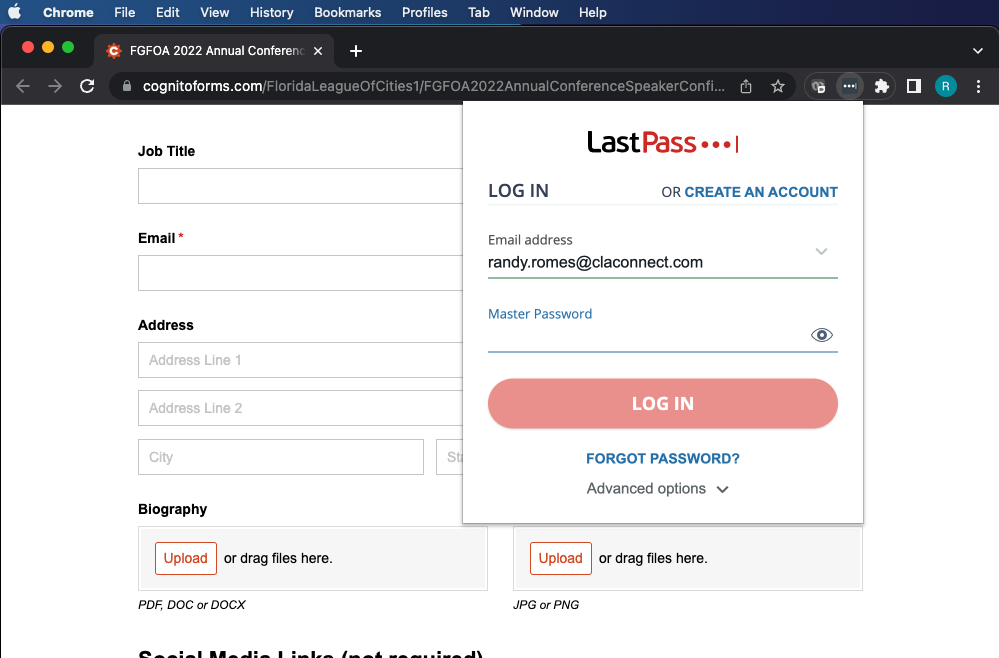 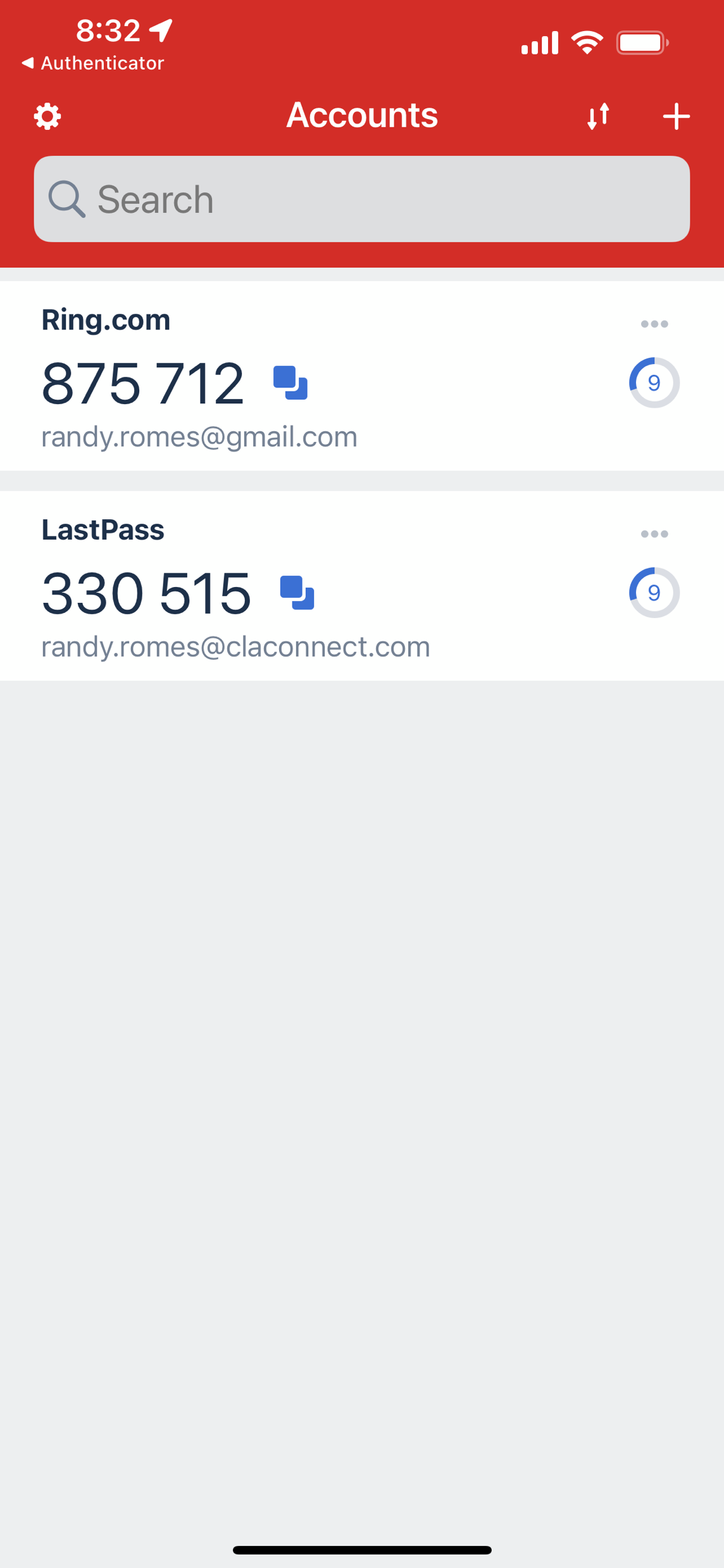 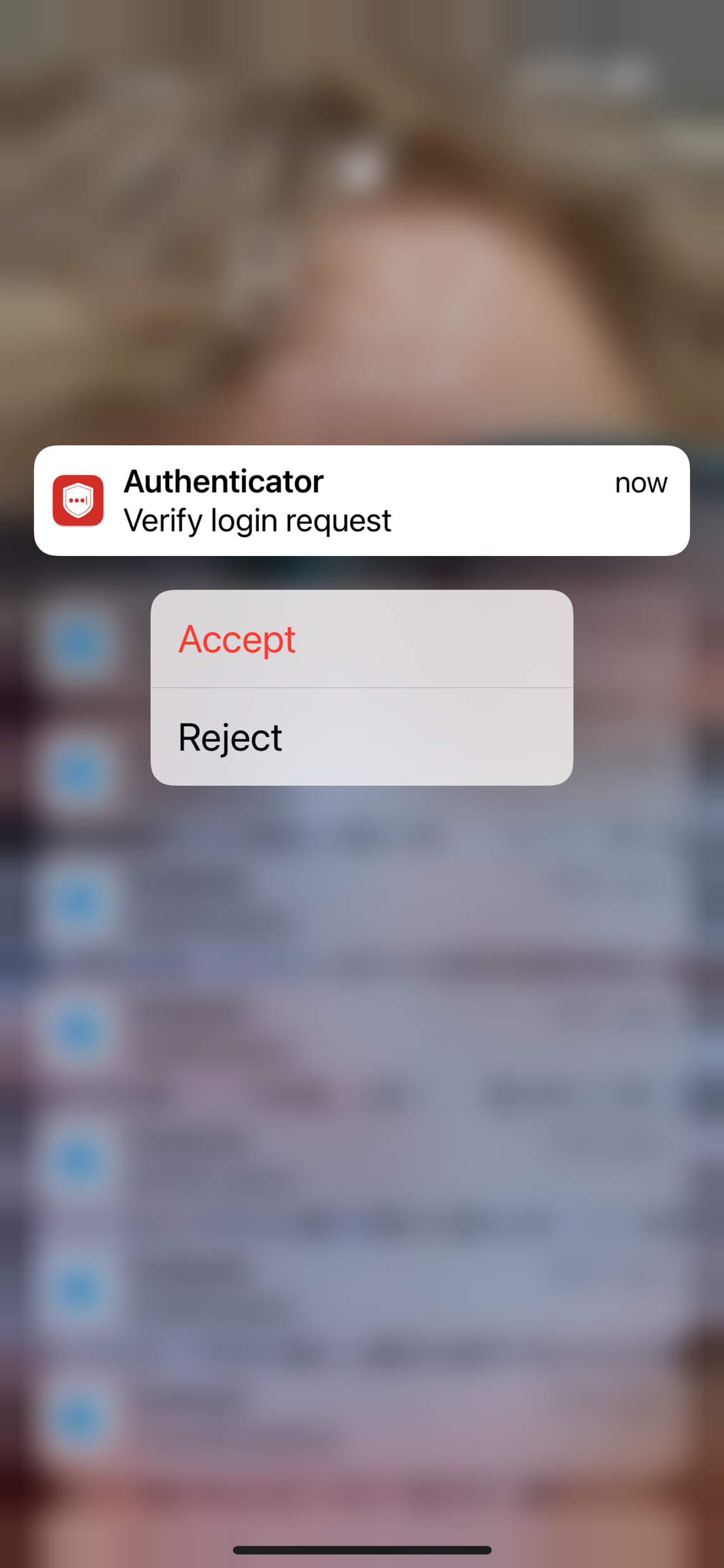 34
[Speaker Notes: Training and auditing]
Disaster Recovery & Business Continuity
Inventory of assets and results of risk assessment are crucial
Hardware and software
Critical data elements (“the crown jewels”)
Data Retention policies and standards
Where is the data (if we know where it is, we know where to apply controls)
Critical business processes
Business impact analysis with definition of recovery point objectives
This is another name for a specialized type of risk assessment
Defines priority for restoration
Disaster Recovery is periodically practiced
Need to make sure it works the way you expect
IT needs to PRACTICE – prove they can restore in the heat of the moment
35
Practice the Plan
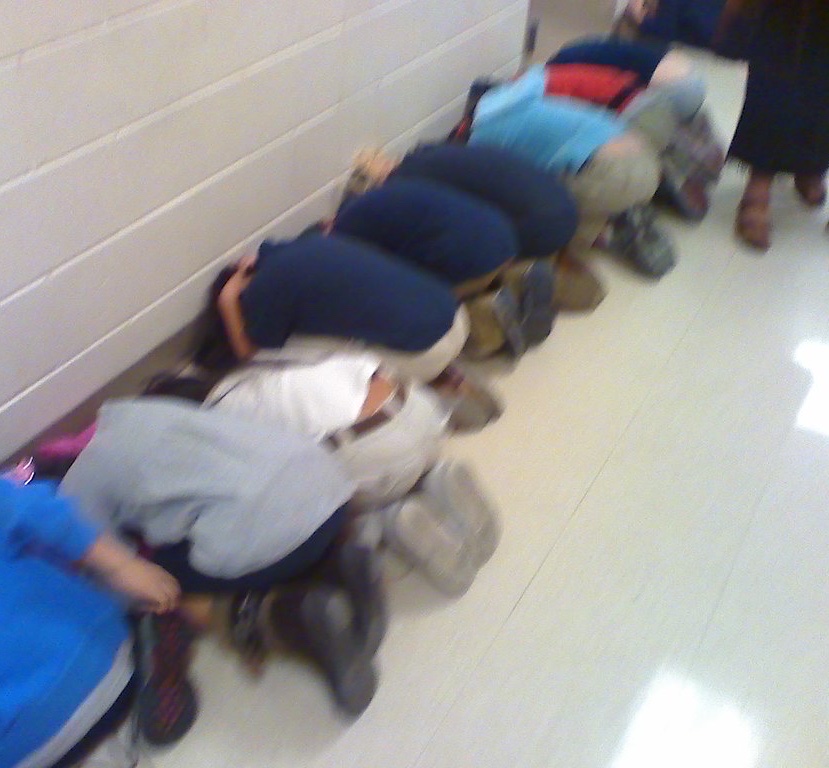 Tabletop exercises- simulations where participants walk through the incident and response procedures

Two types of tabletop exercises
Technical
Management
Both types should be conducted annually

Spear phishing tests and other social engineering tests
Red team penetration testing
36
[Speaker Notes: Like all emergency procedures, they need to be practiced]
Incident Response Preparedness- Cost Savings
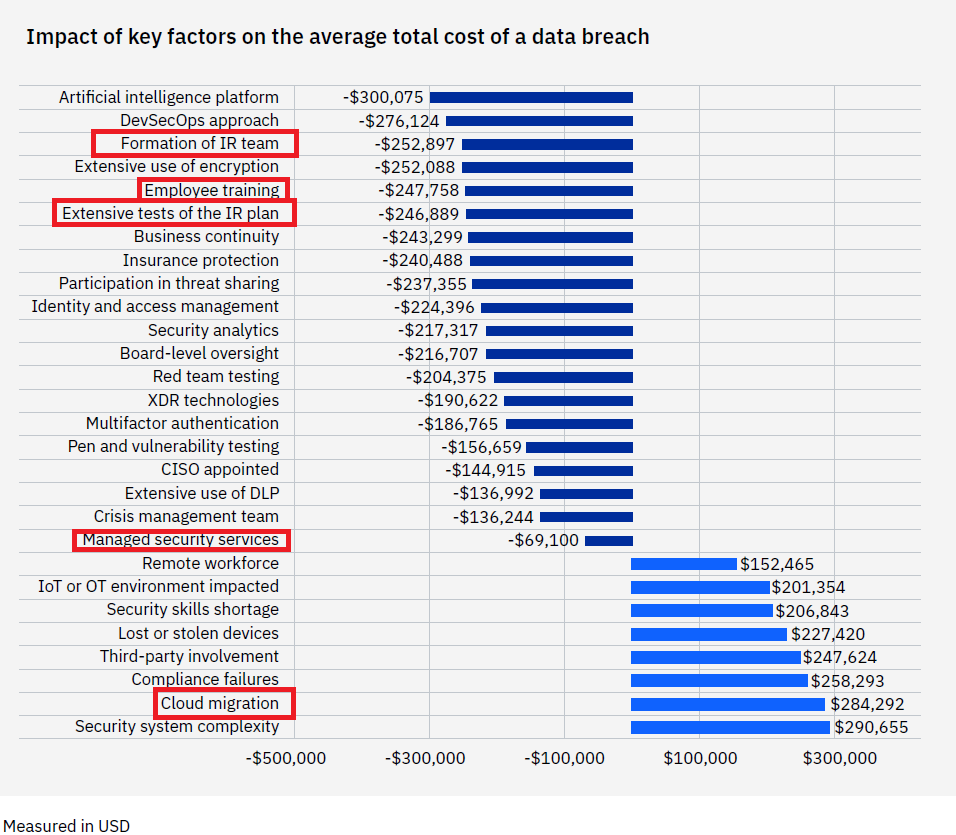 The impact of 28 factors on the average cost of a data breach

$4.35 Million – The average cost of a data breach in the US
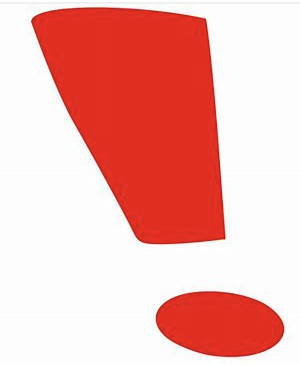 Source: IBM Security Cost of a Data Breach Report 2022
37
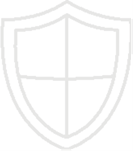 Boy Scouts Motto: Be Prepared…
Prepare
 Operate 
Test
Standards Based Operations and Exception Management
Daily Operational DNA
Regular/periodic risk assessment:
Daily Business as Usual
Monitor and fine tune:
Continuous improvement
Practice and Test
Audit your operations controls (against a framework)
Review Office 365 (O365) security (periodically)
Schedule IR Tabletop and Disaster Recovery exercises
Test new systems and after significant change

Governance - PROVE IT
38
Randy Romes, CISSP, CRISC, CISA, MCP, PCI-QSA
Principal – Cybersecurity
612.397.3114
Randy.Romes@claconnect.com